Regulated pests commonly intercepted with imported cut flowers
Whiteflies
In particular, Bemisia tabaci
Quarantine Listed Whiteflies
Bemisia tabaci – tobacco whitefly
	Cosmopolitan; polyphagous
Aleurocanthus spiniferus – orange spiny blackfly
	Italy, Croatia, Montenegro, Asia, Africa, Hawaii; polyphagous, Citrus
Aleurocanthus woglumi – citrus blackfly
Pantropical; polyphagous, Citrus
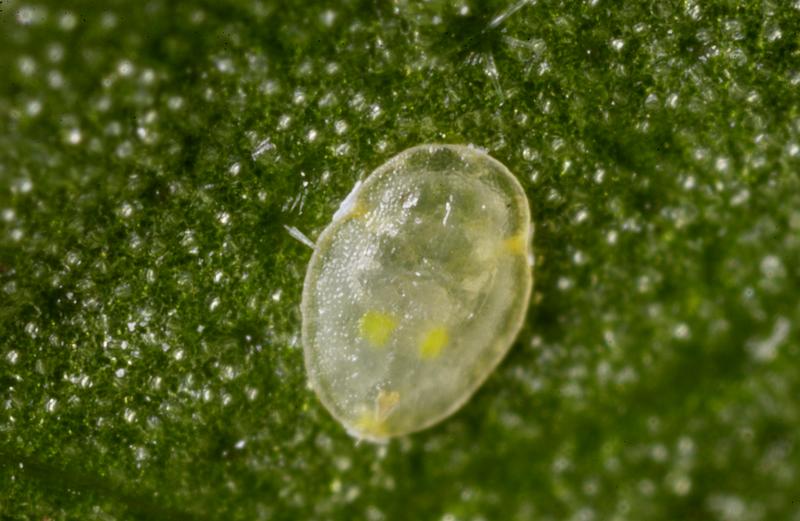 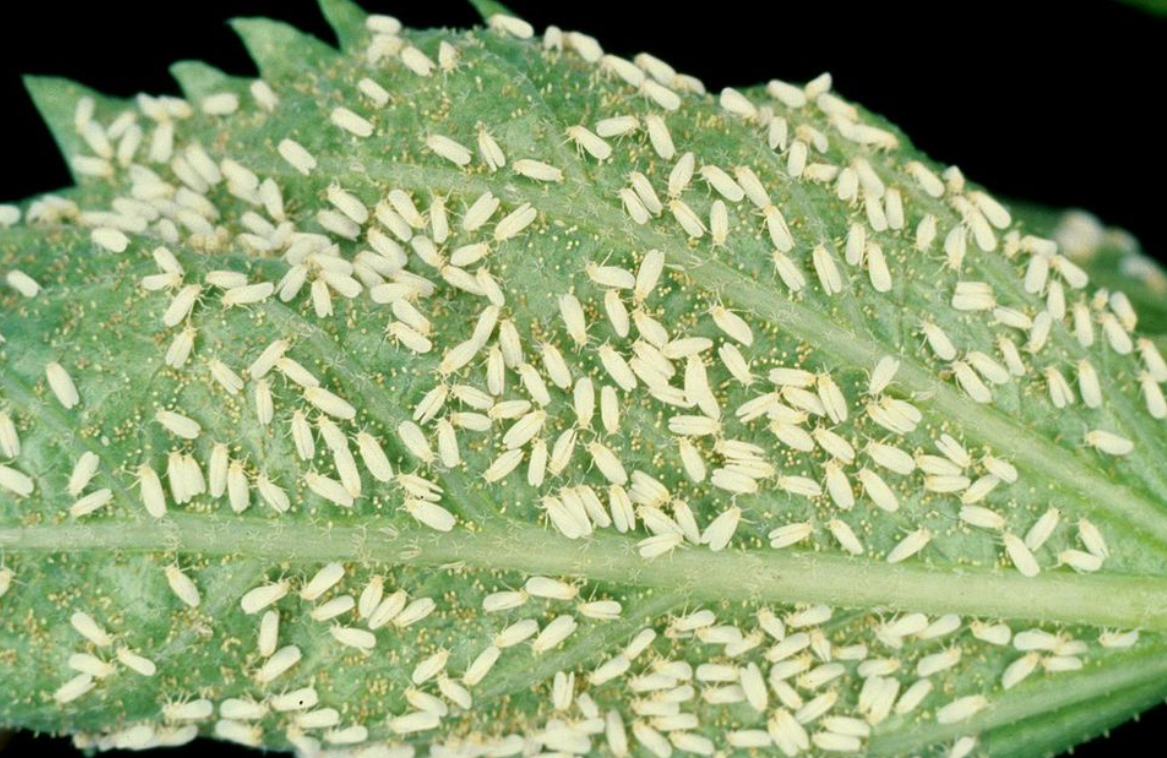 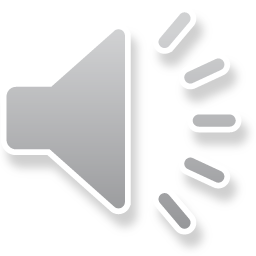 Bemisia tabaci
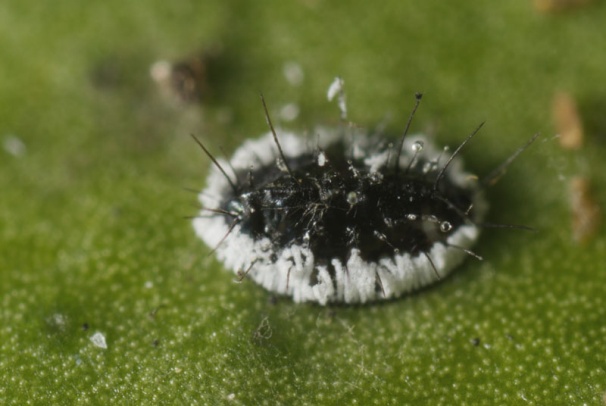 Aleurocanthus sp.
Bemisia tabaci
Whitefly detection – Plant Damage
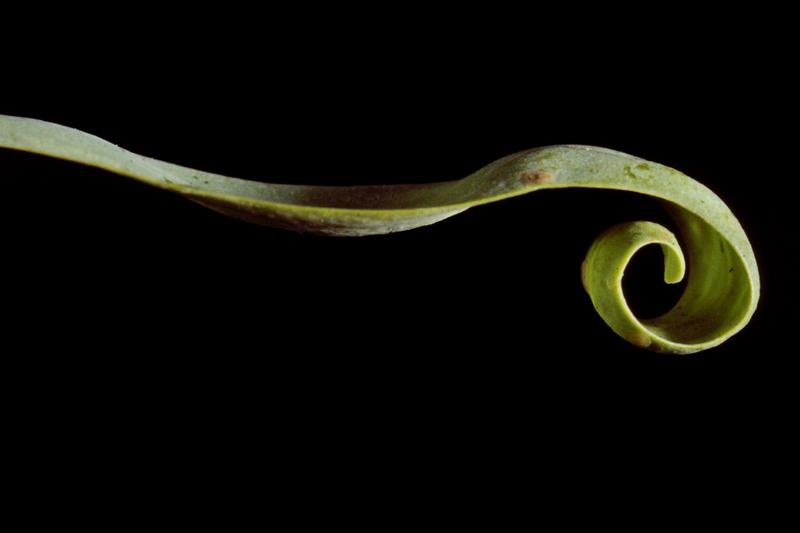 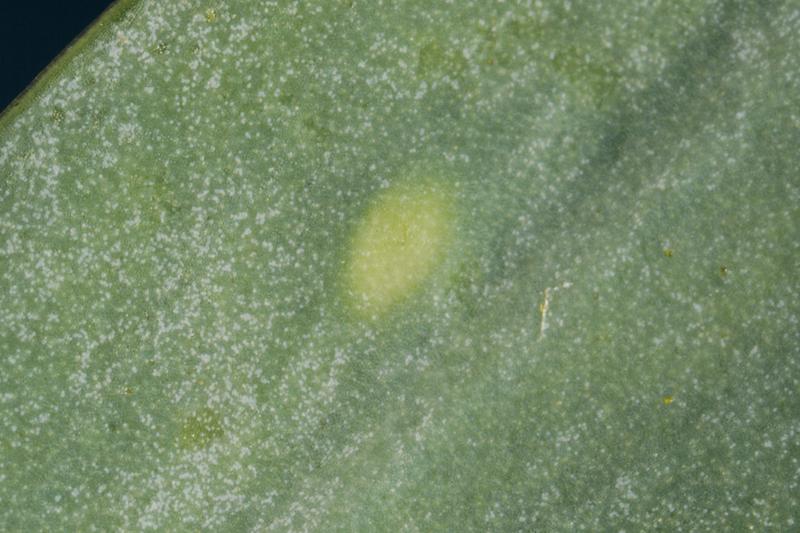 Symptoms caused by whitefly are very similar to other sap-feeding insects, such as aphids, psyllids and scale insects

White colonies are frequently attended by ants which feed on egested honeydew
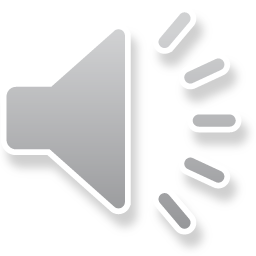 Chlorosis on upper surface of  leaf
Distortion
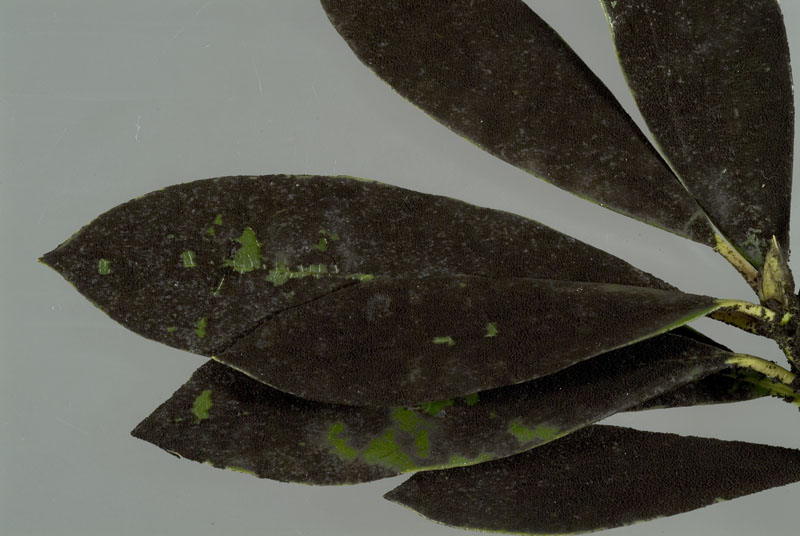 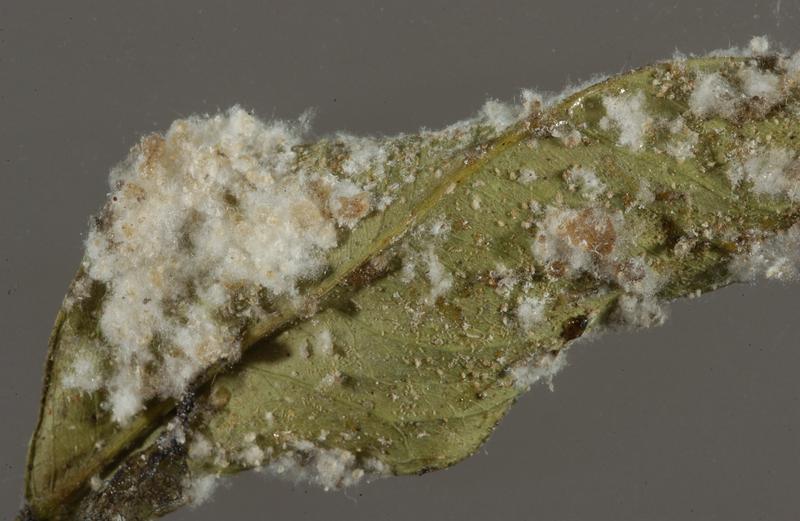 Waxy deposits
Black mould growing on honey dew
Whitefly detection – Pupae
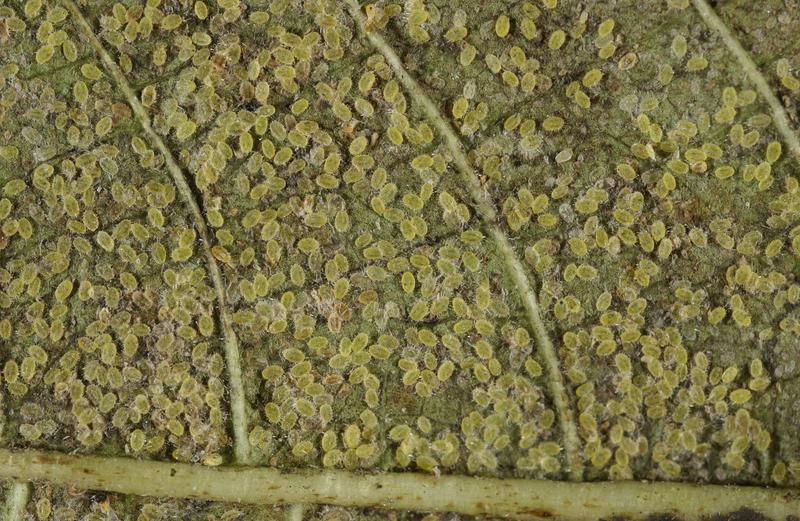 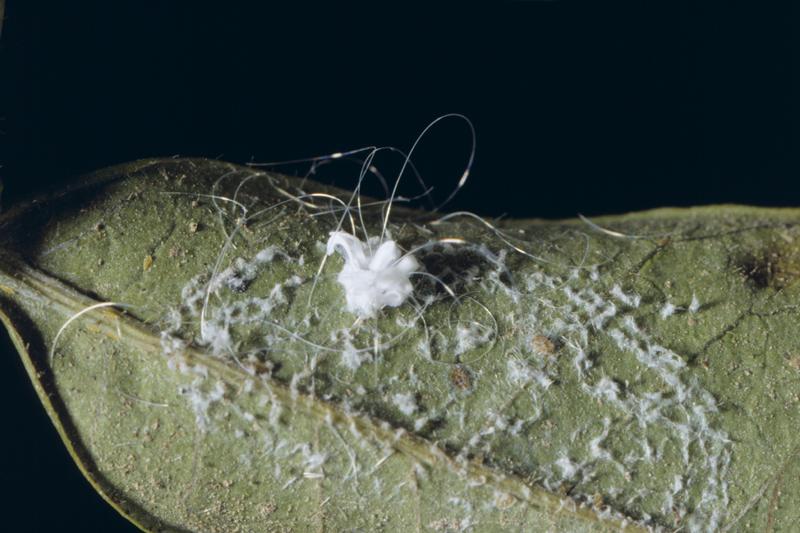 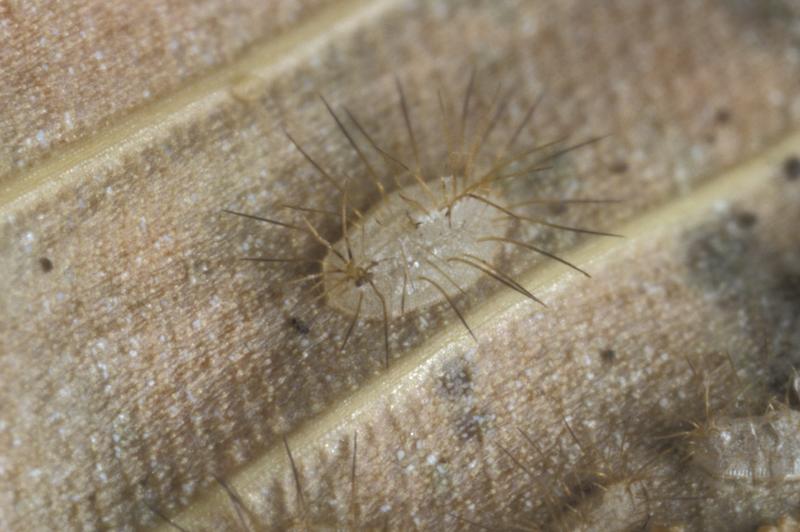 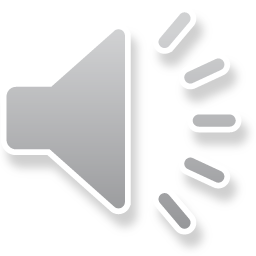 Waxy pupa
Spiky pupa
Heavy infestation, all immature stages present
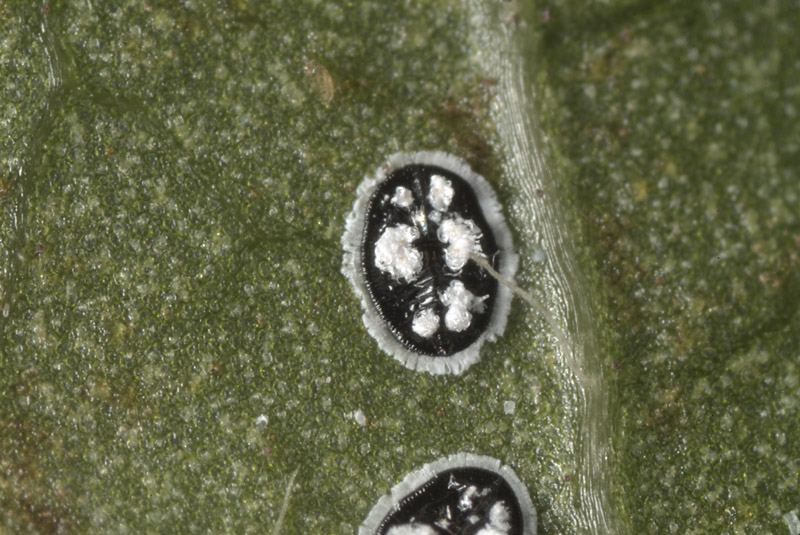 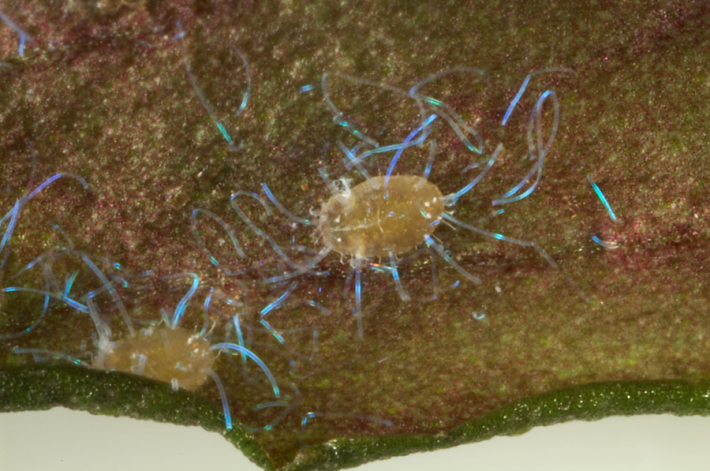 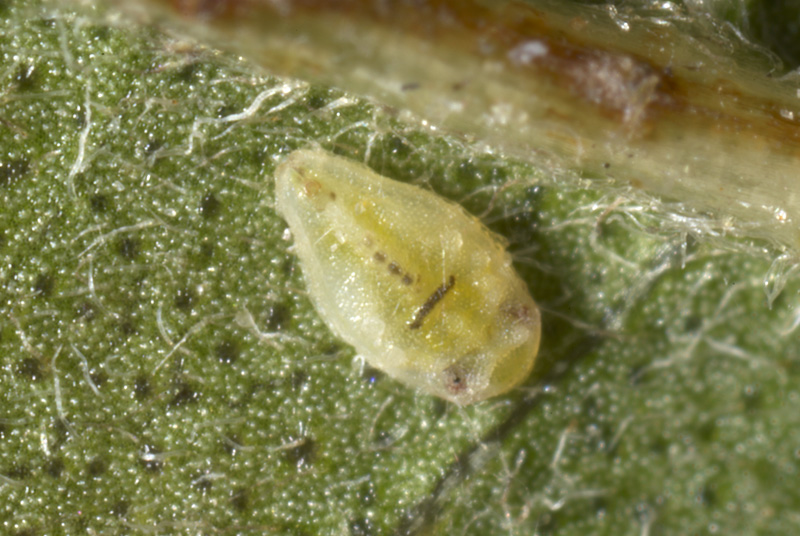 Black pupa
Iridescent blue wax
Patterned pupa
Bemisia tabaci – Tobacco whitefly
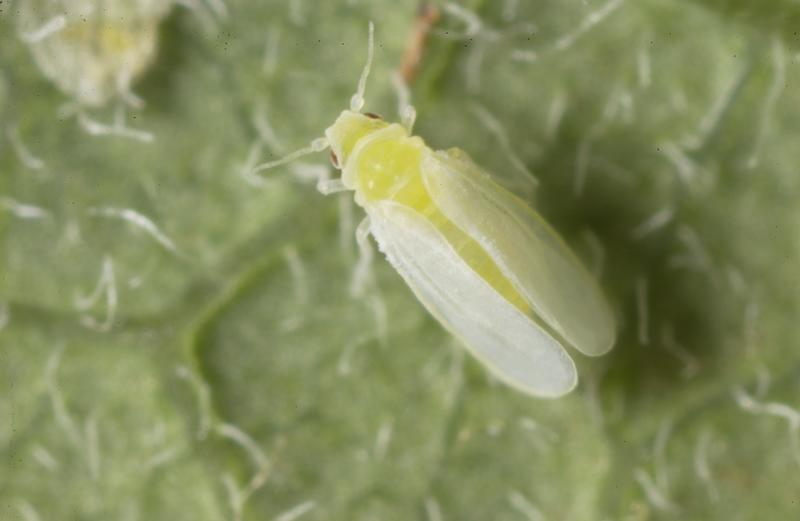 REGULATED
Species Complex (36+ spp.)
Major non-indigenous plant pest
Vector of 111+ plant viruses
Polyphagous (800+ plant spp.)
Cosmopolitan
Commonly transported in trade
Between a quarter and a half of all Fera identifications are Bemisia tabaci
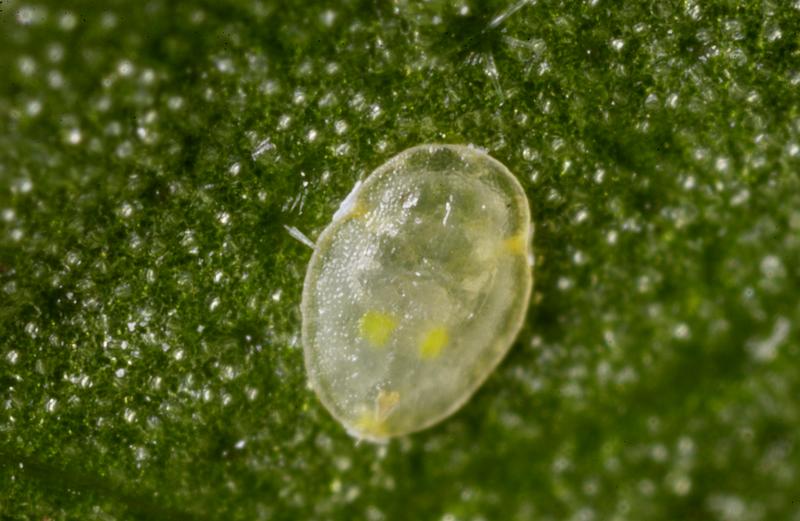 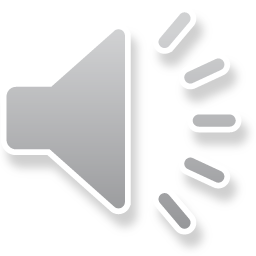 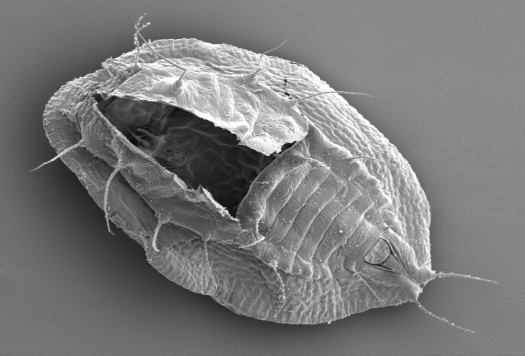 Bemisia tabaci cf. Trialeurodes vaporariorum
Eggs – key characters
Oviposition Pattern
Colour of mature eggs
Do they remain erect or collapse after hatching
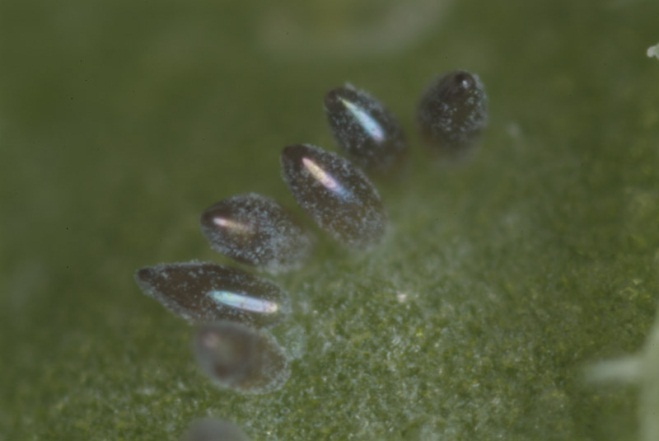 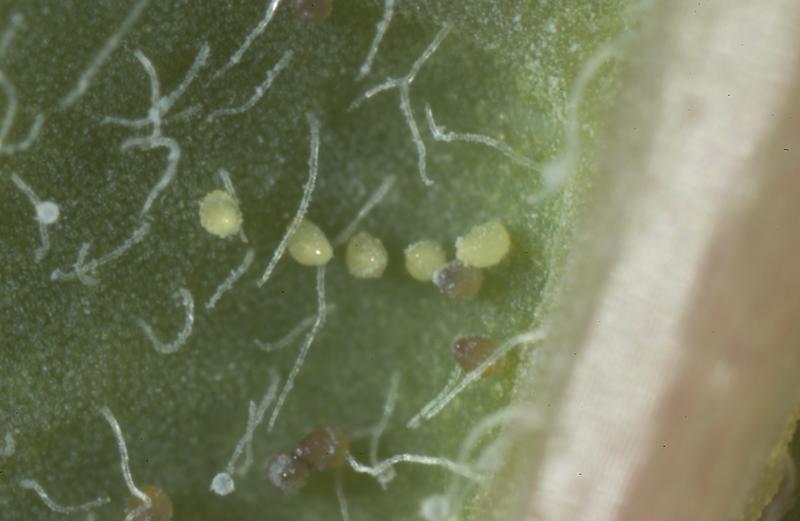 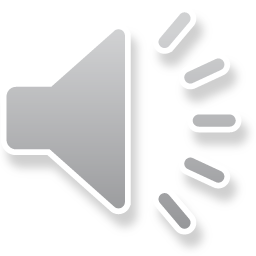 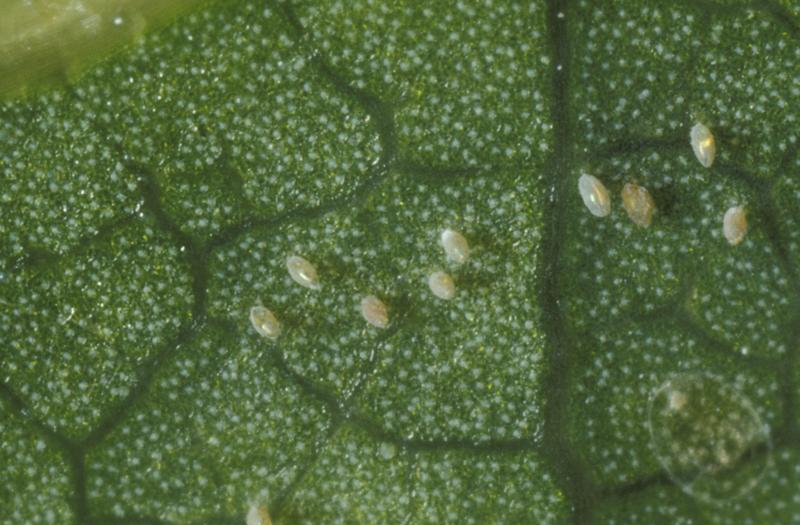 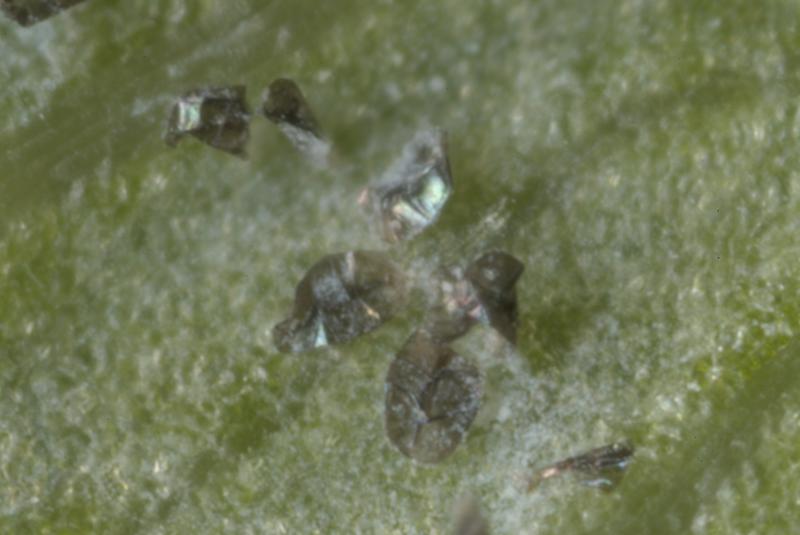 Trialeurodes vaporariorum
Bemisia tabaci
Bemisia tabaci cf. Trialeurodes vaporariorum
Pupa (Puparium) – key characters
Colour
Shape
Presence of pallisade wall
Dorsal wax rods
Marginal papillae
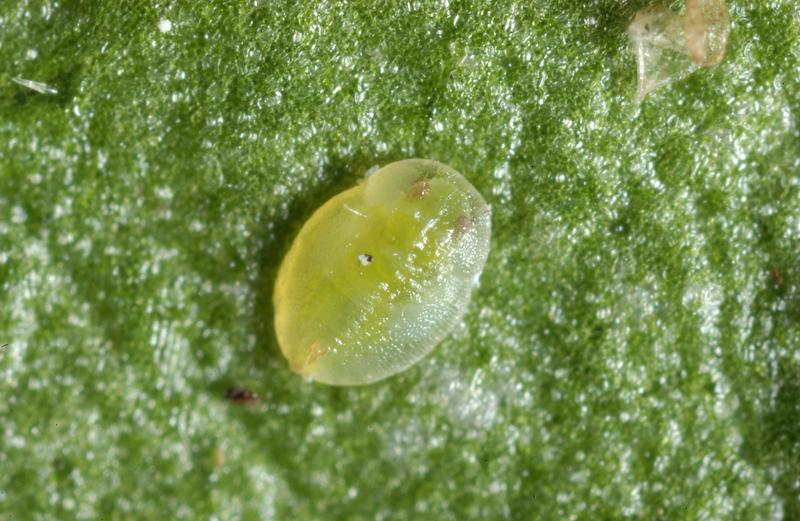 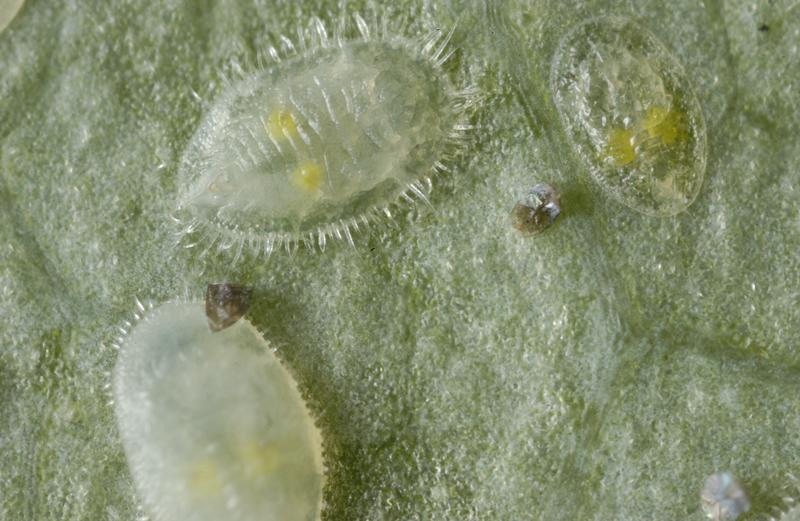 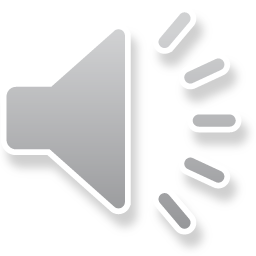 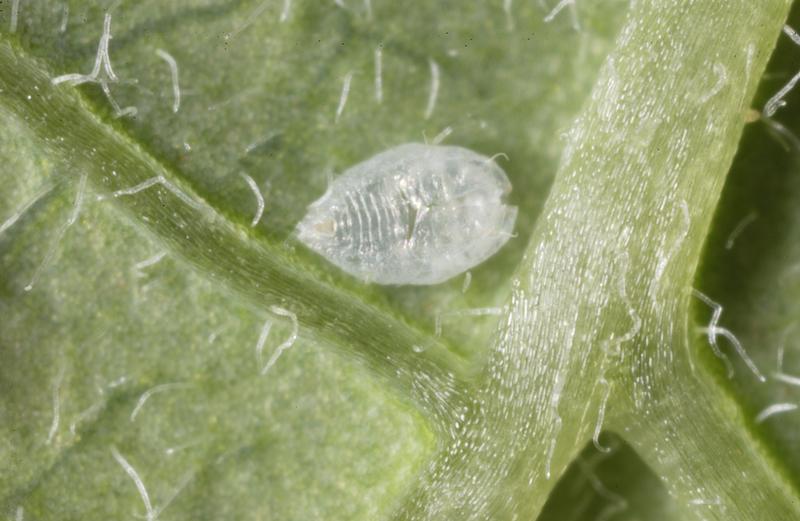 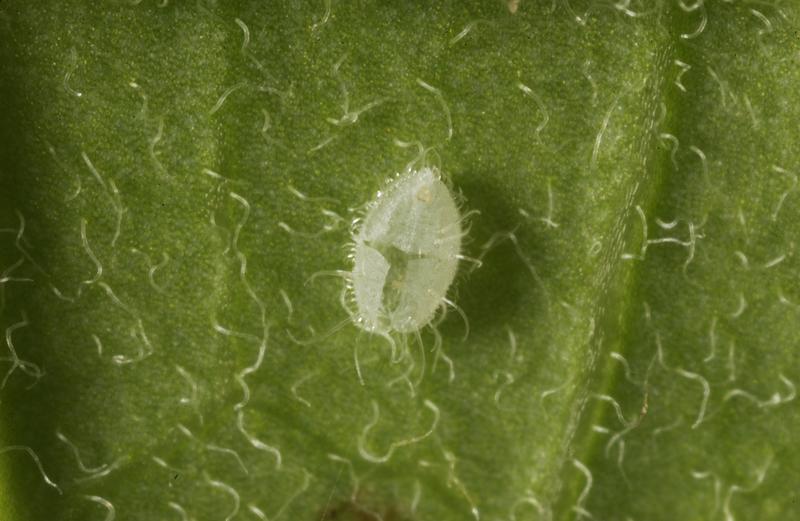 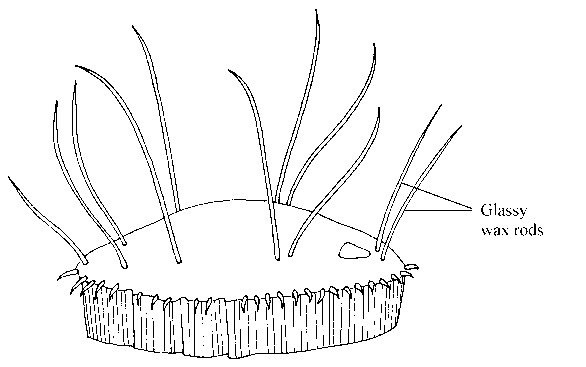 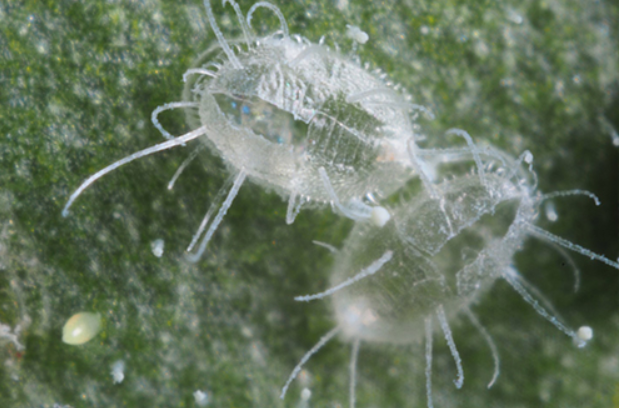 Trialeurodes vaporariorum
Bemisia tabaci
Mixed populations containing both species are fairly common!
Trialeurodes vaporariorum
Bemisia tabaci cf. Trialeurodes vaporariorum
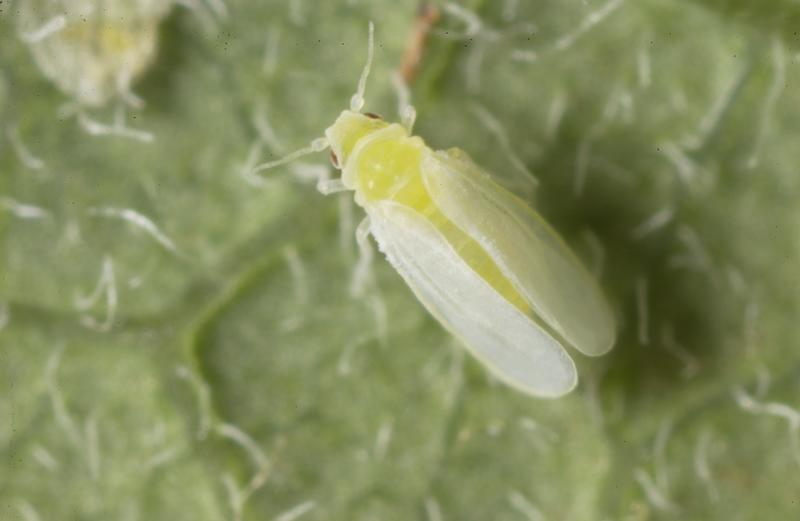 Adults – key characters
Size
Colour
Wing position
Flight
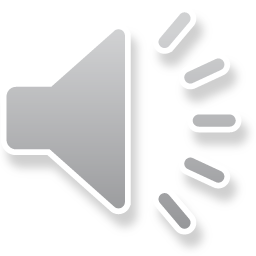 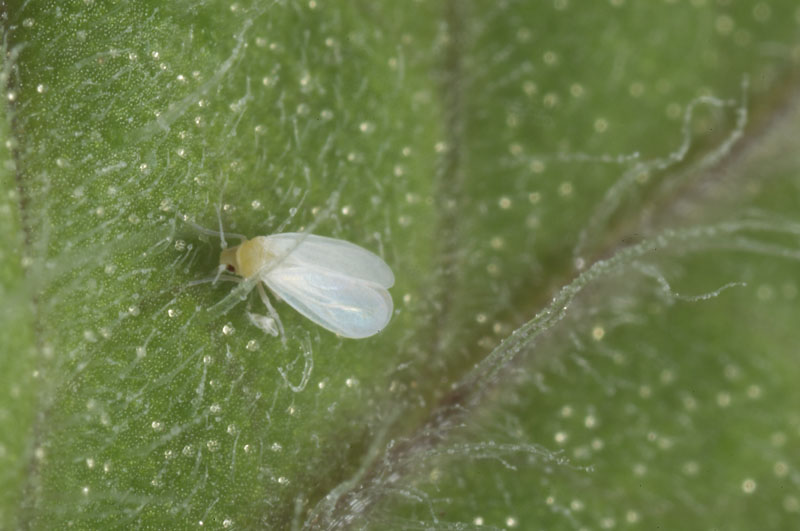 Bemisia tabaci
Identification of adults in the field is not reliable!
Trialeurodes vaporariorum